WebCamera
Research TitleAuthor & Co-author names of the presenters Name of affiliations
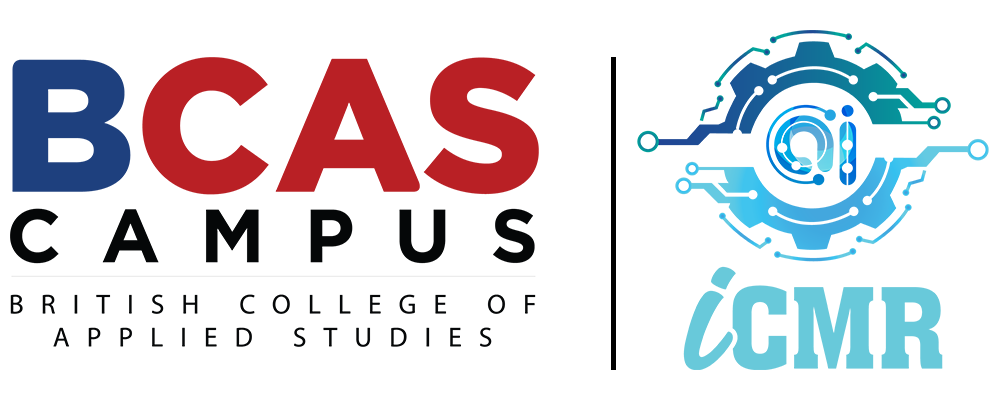 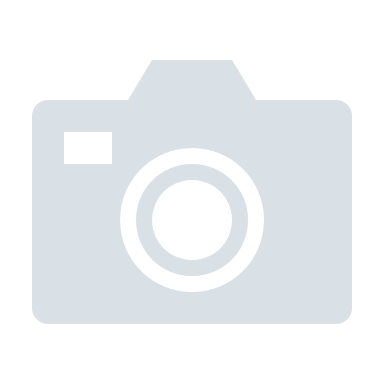 Introduction & Objectives
Methodology
Results & Discussion
Conclusion
References
9th International Conference on Multidisciplinary Research 2024 (iCMR 2024)